The Impact on Children When Parents Attend a Domestic Abuse Couples’ Group
Janet Wagar MSW, RSWJanie Christensen MSW, RSWExploring Solutions Counselling Services
www.exploringsolutionscounselling.com
Presentation Topics
Couples Group vis-a-vis 
    “Same Gender” Group
Risk Assessment and Management
Group Design
Impact on Children
Couples Group Overview
www.exploringsolutionscounselling.com
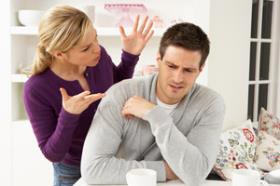 Rationale for Couples Group Counselling Sessions
A review and assessment
www.exploringsolutionscounselling.com
AIMING TO END PHYSICAL VIOLENCE
www.exploringsolutionscounselling.com
COUPLES VIS-A-VIS “SAME GENDER” GROUP
www.exploringsolutionscounselling.com
Reduces resistance to counselling

Couples decide to stay together or separate

Opportunity to provide tools

Provides a more comprehensive family assessment

Couples need to hear the same information at the same time

Provides the couple with an opportunity to understand what constitutes abuse and to learn tools to prevent abuse
THERE IS NO EXCUSE FOR ABUSE!
www.exploringsolutionscounselling.com
IMPACT OF RISK ASSESSMENT
www.exploringsolutionscounselling.com
Overview of Risk Assessment and Risk Management
					        Safety planning
Initial Interview and 
Risk assessment

						 Ongoing risk management
Access to all family members						 	
						

Ongoing contact by clients
With facilitators
					Regular contact with Child Protective 
					Services and case conferences

Communication with in-home and other 
Community  professionals and supports
NO ONE DESERVES TO BE ABUSED!
www.exploringsolutionscounselling.com
www.exploringsolutionscounselling.com
GROUP DESIGN
14 weeks/2hours per week/open ended/two facilitators
www.exploringsolutionscounselling.com
Session Topics

Attendance and Rules

Group Exercises, Tools and Homework

Group Members

Evaluation
EVERYONE IS RESPONSIBLE FOR THEIR OWN BEHAVIOR!
www.exploringsolutionscounselling.com
Client Evaluations of topics over 14 months grouped in 3 Series:Series 1 – Parenting	Series 2 – Anger and Abuse	Series 3 - Communication
www.exploringsolutionscounselling.com
IMPACT ON CHILDREN
www.exploringsolutionscounselling.com
Parenting and Spousal Abuse

Understanding of how Children are Impacted

Tools for Immediate and Intergenerational Change

How Children Benefit from Parent’s Attending

Breaking the Secrecy of Domestic Abuse
“I just want mom and dad to stop fighting! So when they go to group they come home and work hard to not yell at each other or at me, so things are so much better.”  Sarah age 8
www.exploringsolutionscounselling.com
WORKBOOK COMING SOON
Information will be available at
www.exploringsolutionscounselling.com 

This workbook will include tips, tools & group exercises for facilitators
www.exploringsolutionscounselling.com
THANK YOUJanet Wagar Phone:403-606-4493Janie Christensen Phone 403-818-3794www.exploringsolutionscounselling.com
www.exploringsolutionscounselling.com